Indiana Department ofVeterans Affairs
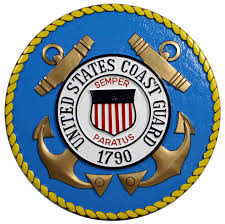 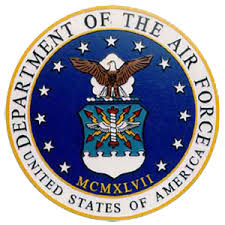 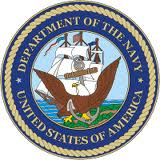 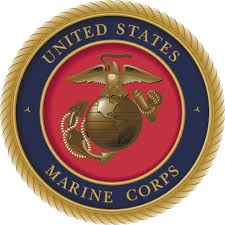 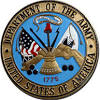 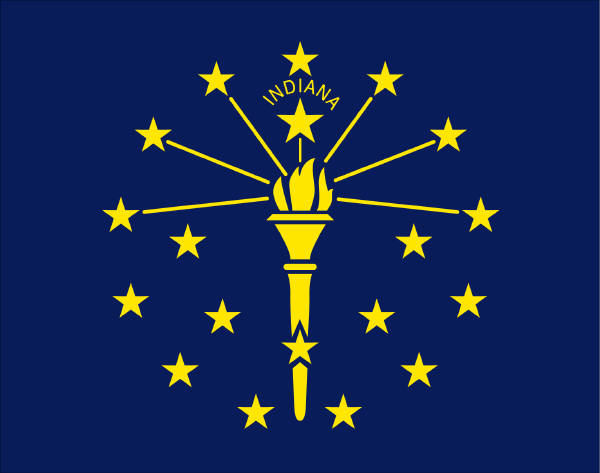 Gulf War
REFERENCES:
38 CFR 3.317
and
M21-1, Part IV, Subpart ii, Chapter 2, Section D
2
Gulf War
Gulf War
Veterans discharged under conditions other than dishonorable who served in the Southwest Asia theater of military operations, which includes the areas specified by regulation, but not Afghanistan, may be entitled to disability compensation for certain undiagnosed illnesses, certain diagnosable chronic disability patterns, and certain presumptive diseases even though these disorders did not become manifest during qualifying service. Veterans who served in Afghanistan on or after September 19, 2001, may be entitled to disability compensation for certain presumptive diseases.
Gulf War
Eligibility Requirements
Qualifying undiagnosed illnesses or diagnosable chronic disability patterns, that appeared either during a qualifying period of active service or prior to December 31, 2021, must meet the following conditions: 
There must be no other cause for your disability or illness than service in the Southwest Asia theater of military operations.
your disability existed for 6 months or more, AND
If your disability or illness did not appear during active duty in the Southwest Asia theater of military operations, then it must have appeared prior to December 31, 2021, to a degree that is at least 10-percent disabling (for VA rating purposes).
Gulf War
The disability must be one or more of the following:
Undiagnosed illnesses. These are illnesses that may include but are not limited to: abnormal weight loss, fatigue, cardiovascular disease, muscle and joint pain, headache, menstrual disorders, neurological and psychological problems, skin conditions, respiratory disorders, and sleep disturbances.
Diagnosable functional gastrointestinal disorders. Functional gastrointestinal disorders are a group of conditions characterized by chronic or recurrent symptoms that are unexplained. These disorders may include but are not limited to irritable bowel syndrome, functional dyspesia, functional vomiting, functional constipation, functional bloating, functional abdominal pain syndrome, and functional dysphagia.
Gulf War
Diagnosable Chronic Fatigue Syndrome
Diagnosable Fibromyalgia

Certain presumptive diseases, which will be considered to have been incurred in or aggravated by service even if there is no evidence of such disease during active service. With three exceptions (see asterisks), one of the following must have become manifest to a degree of 10 percent or more within 1 year of the date of separation from a qualifying period of active service:
Gulf War
Burcellosis
Campylobacter jejuni
Coxiella burnetii (Q fever)
Malaria* (if not 10 percent or more within one year of separation, may be 10 percent or more at a time when standard or accepted treatises indicate that the incubation period commenced during qualifying period of service)
Mycobacterium tuberculosis* (no time limit)
Nontyphoid Salmonella
Shigella
Visceral leishmaniasis* (no time limit)
West Nile Virus
Gulf War
Evidence Requirements
The evidence must show you served in the Southwest Asia theater of military operations, as defined by regulation or served in Afghanistan on or after September 19, 2001, for benefits associated with certain presumptive diseases.
Medical evidence of treatment of the claimed disability or illness.
If there is no medical evidence that you have been previously treated for a disability pattern and the only significant evidence is a lay statement describing the disability pattern, a VA examination may be needed (VA will request an examination).
Gulf War
For undiagnosed illness claims, the evidence may be medical evidence or nonmedical indications that can be independently observed or verified such as lost time from work, changes in appearance, changes in physical abilities, and changes in mental or emotional attitudes (Note: Independently verified means it must be possible for VA to obtain verification of the nonmedical indicators from an independent source).
Gulf War
Gulf War Service
For VA benefit purposes under 38 CFR 3.317, Gulf War service is active military duty in any of the following areas in the Southwest Asia theater of military operations at any time August 2, 1990 to present. This includes Veterans who served in Operation Iraqi Freedom (2003-2010) and Operation New Dawn (2010-2011).
Gulf War
Iraq
Kuwait
Saudi Arabia
The neutral zone between Iraq and Saudi Arabia
Bahrain
Qatar
The United Arab Emirates (U.A.E.)
Oman
Gulf of Aden
Gulf of Oman
Gulf War
Waters of the Persian Gulf, the Arabian Sea, and the Red Sea
The airspace above these locations
Note: Service in Afghanistan on or after September 19, 2001, is considered qualifying service for disability benefits associated with certain presumptive diseases.
VA offers eligible Veterans a free Gulf War Registry health exam.